Chemical Potential
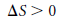 Spontaneity Conditions
As a measure of spontaneity is limited in application, since it applies to isolated systems on which no work is done and which are adiabatic, so that both w and q are zero. These conditions are constant pressure (because many processes occur when exposed to atmospheric pressure,) and constant temperature (which is the easiest state variable to control).

Internal energy and enthalpy can also be used to determine spontaneity under appropriate conditions.
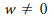 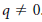 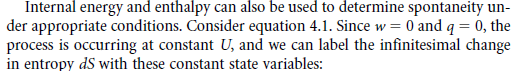 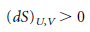 where the subscripts U, V indicate what variables are held constant. The Clausius theorem for a spontaneous change is:
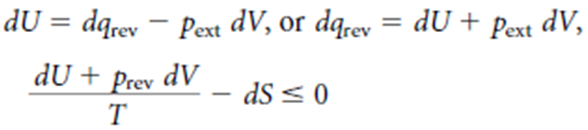 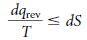 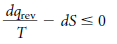 The “equal to” part of the sign applies if the process is reversible.
If the process occurs under conditions of constant volume and constant entropy, that is, dV and dS are zero, this equation becomes
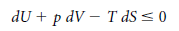 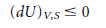 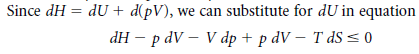 as a spontaneity condition. Because this condition depends on volume and entropy staying constant, V and S are called the natural variables of internal energy.
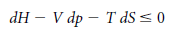 If this change were to occur under conditions of constant pressure and constant entropy, then dp and dS both equal 0, so the spontaneity condition becomes
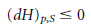 This is not a useful spontaneity condition unless we can keep the process isentropic. Because p and S must be constant in order for the enthalpy change to act as a spontaneity condition.
The spontaneity condition for entropy, states that the entropy change is positive for spontaneous processes. That is, entropy increases.
On the other hand, the spontaneity conditions for both internal energy and enthalpy, both measures of the energy of a system : the energy of the system decreases in spontaneous changes. Changes toward increased entropy and decreased energy are generally spontaneous if the proper conditions are met.
The Gibbs Free Energy and the Helmholtz Energy
It was used the definition of dU and the entropy for a reversible process as substitutions. Parallel to the above conclusions regarding dU and dH, their natural variables, and spontaneity, we state that the natural variables of A are T and V, and that for an isothermal, isochoric process.
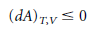 It is sufficient to ensure the spontaneity of a process. This definition has some application, since some chemical and physical processes do occur under conditions of constant volume

We also G is defined as the Gibbs energy or the Gibbs free energy.
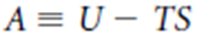 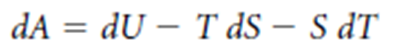 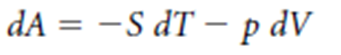 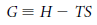 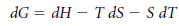 Substituting for the definition of dH and again assuming a reversible change.
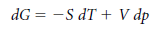 the following spontaneity condition is
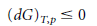 This is the spontaneity condition we have been looking for! We therefore make the following, perhaps premature, statements. Under conditions of constant pressure and temperature:
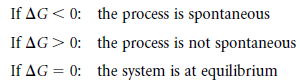 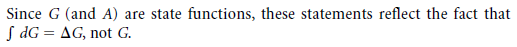 A similar expression can be derived for the Gibbs free energy, We can write the first law of thermodynamics as
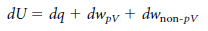 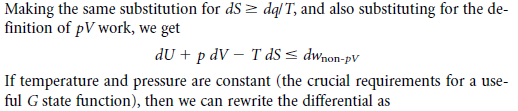 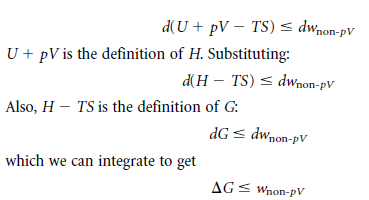 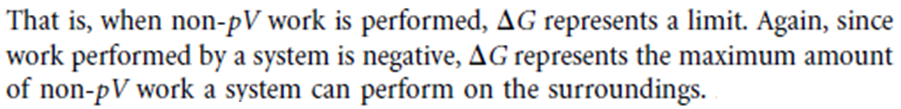